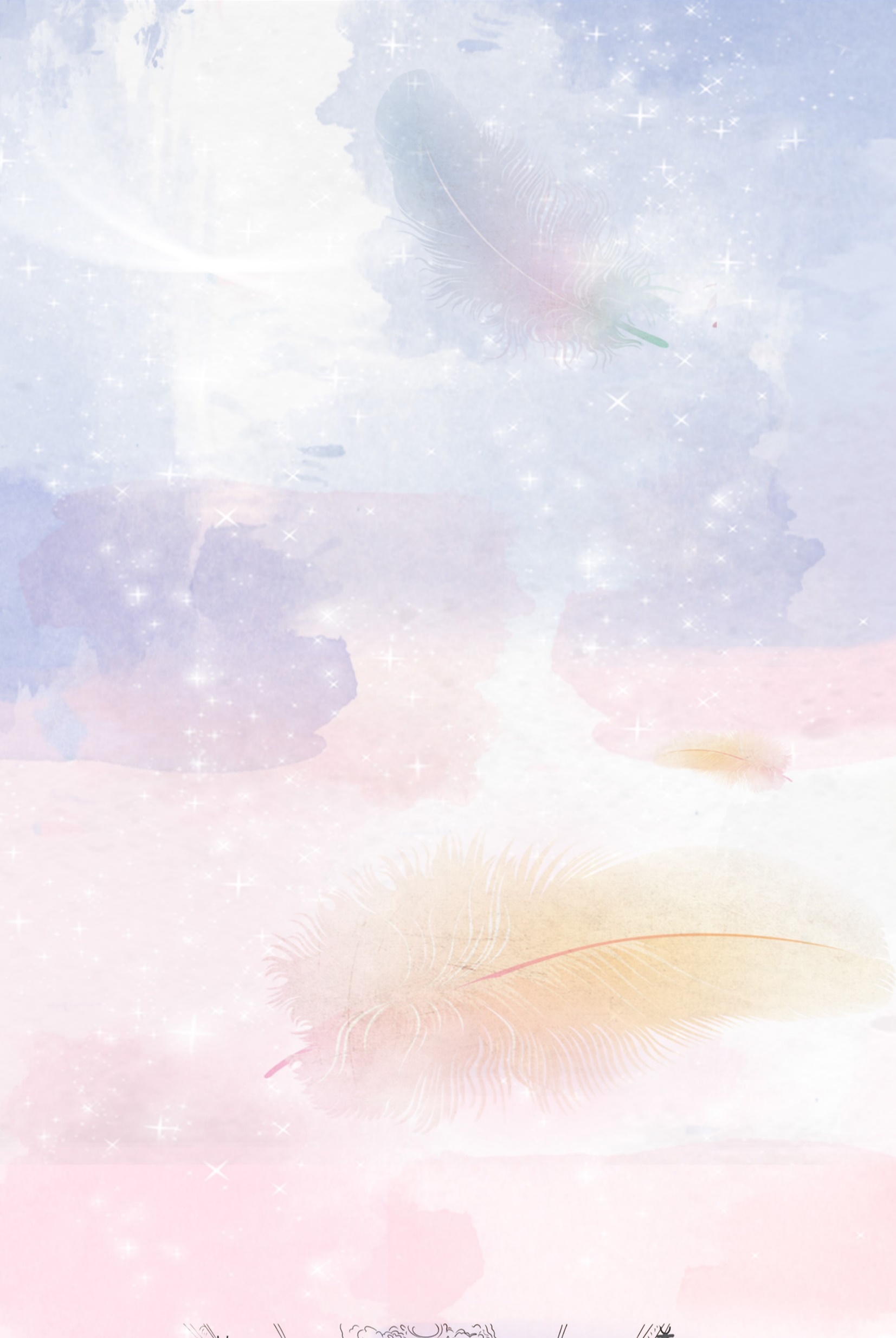 職場霸凌零容忍
禁止職場霸凌公開揭示
任何人不得對他人職場霸凌。
職場霸凌是指在工作場所中發生的，藉由權力濫用與不公平的處罰所造成的持續 性的冒犯、威脅、冷落、孤立或侮辱行為，使被霸凌者感到受挫、被威脅、羞辱、 被孤立及受傷，進而折損其自信並帶來沈重的身心壓力。
本校員工遇職場霸凌事件，請立即透過以下方式提出申訴：
電話：06-2324313#710
傳真：06-2013562
電子信箱a00505@tn.edu.tw